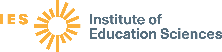 2019 Report on State Proficiency Standards
Mapping State Proficiency Standards Onto the NAEP Scales: Results From the 2019 NAEP Reading and Mathematics Assessments
Assessment Division
National Center for Education Statistics
June 2021
[Speaker Notes: Update with date]
About the Report
The eighth report of the National Center for Education Statistics (NCES) compares reading and mathematics proficiency standards at grades 4 and 8 using state data for school year 2018-19.
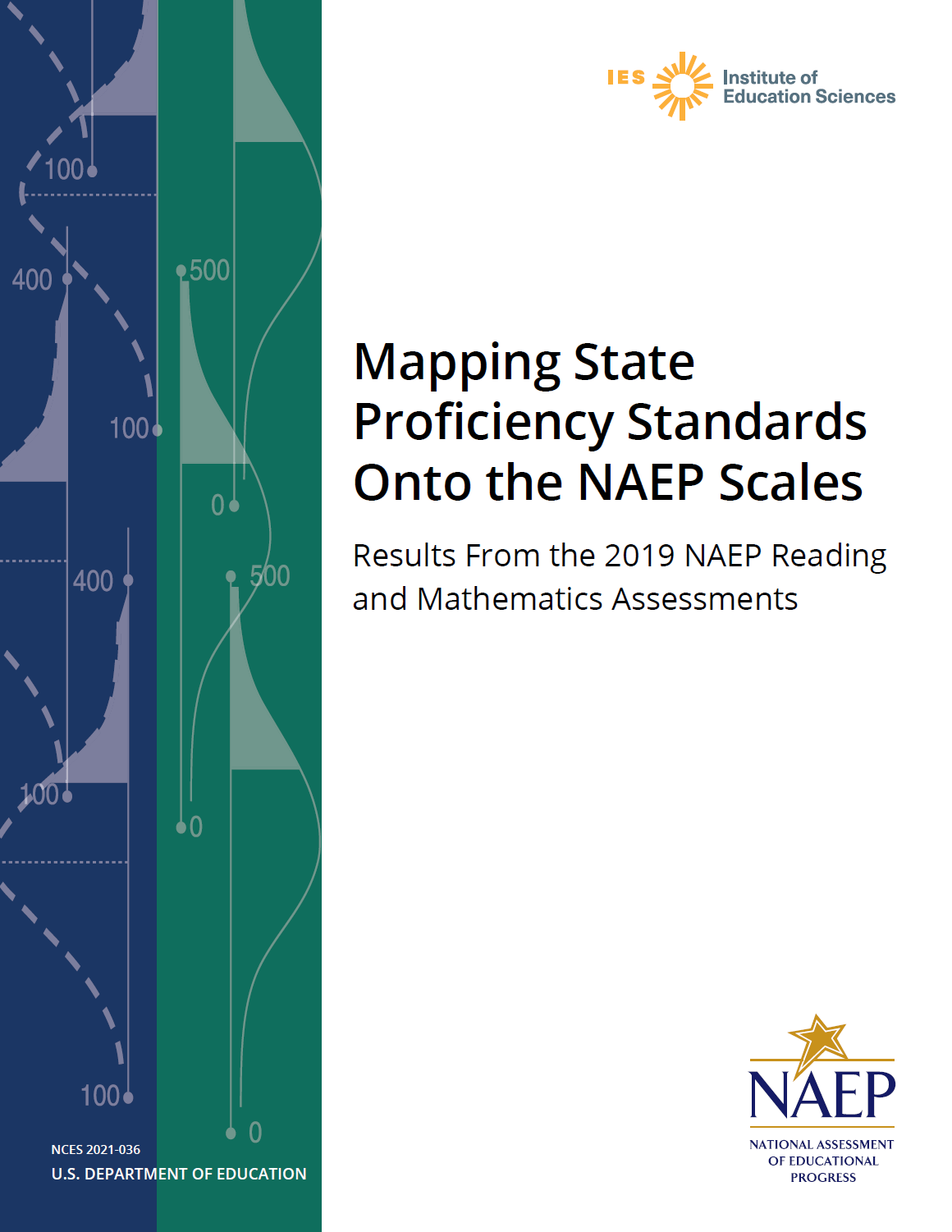 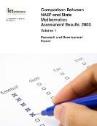 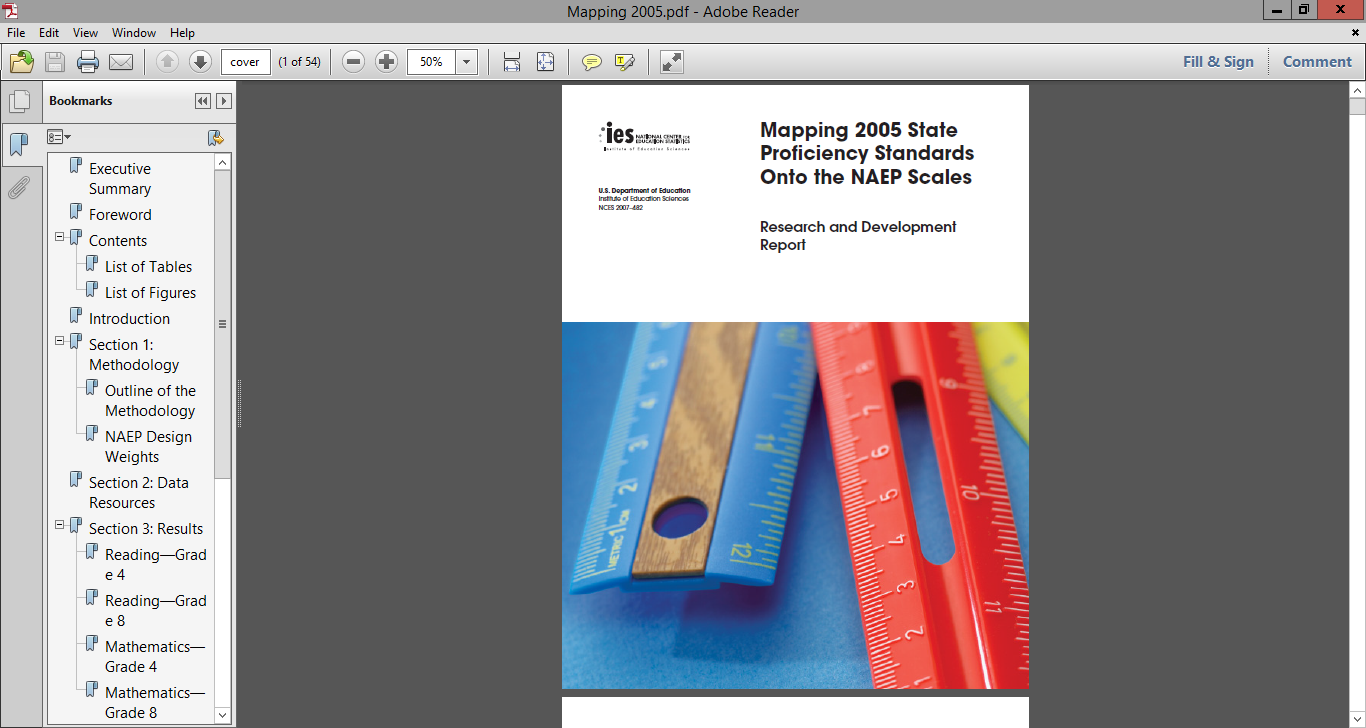 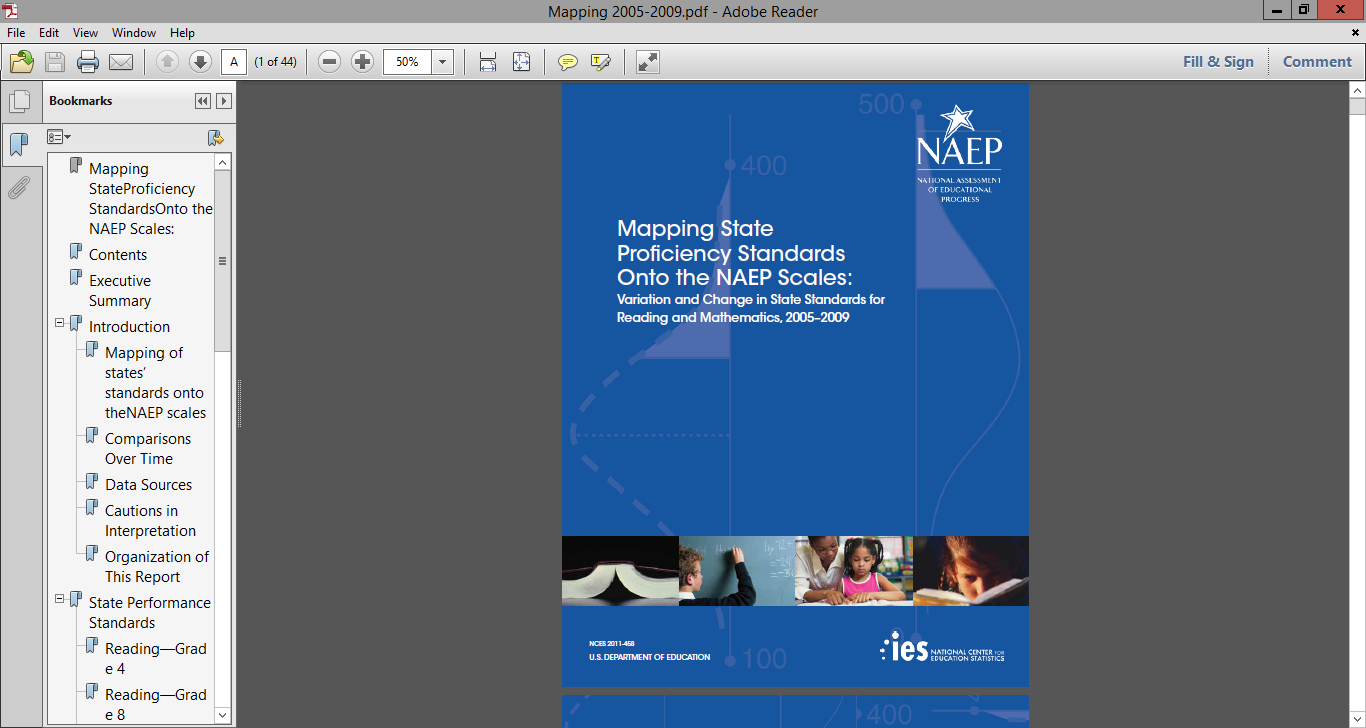 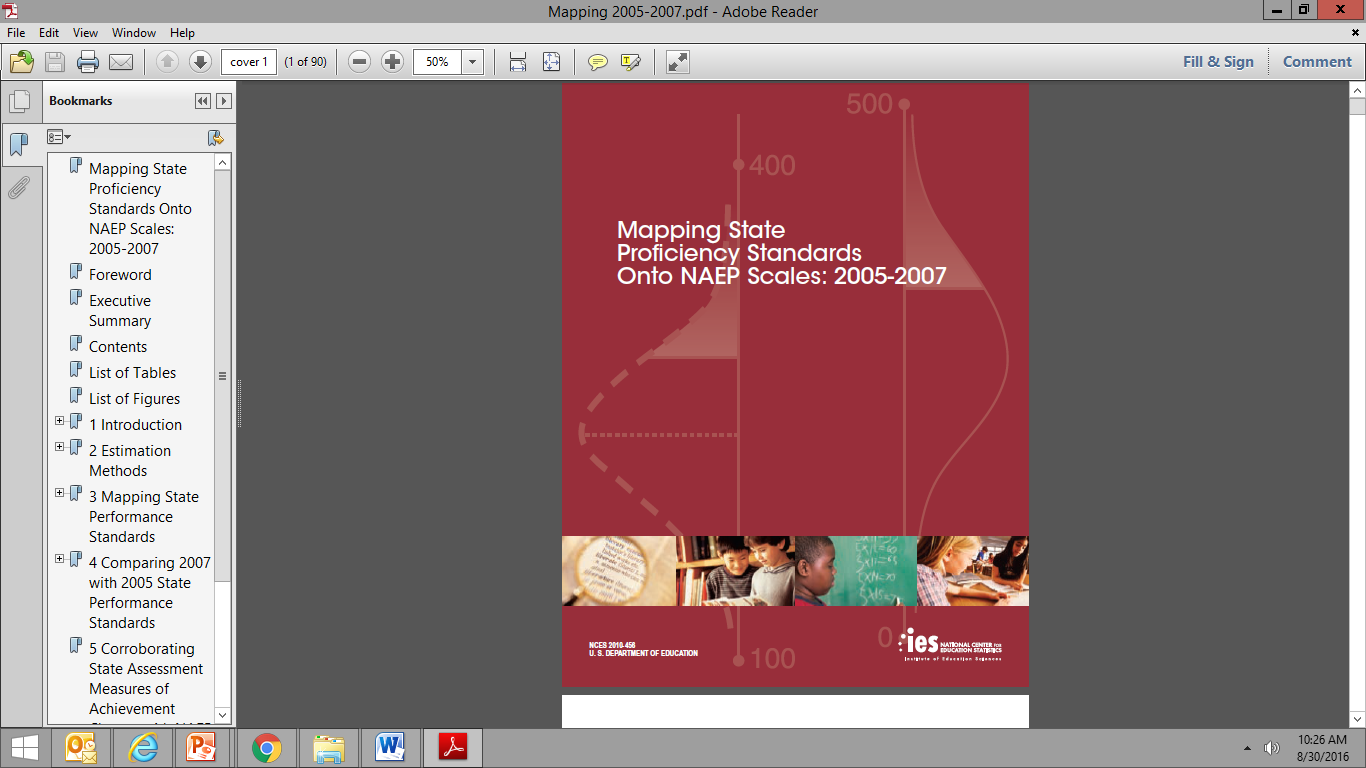 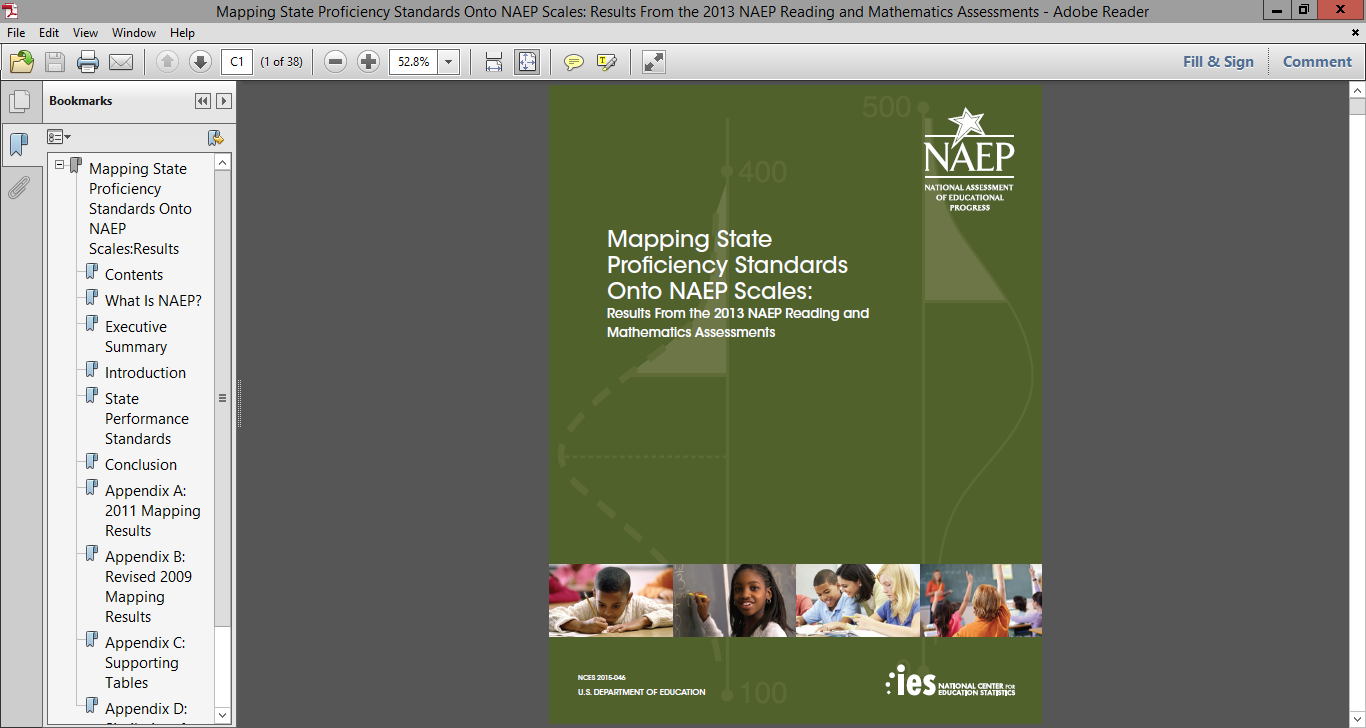 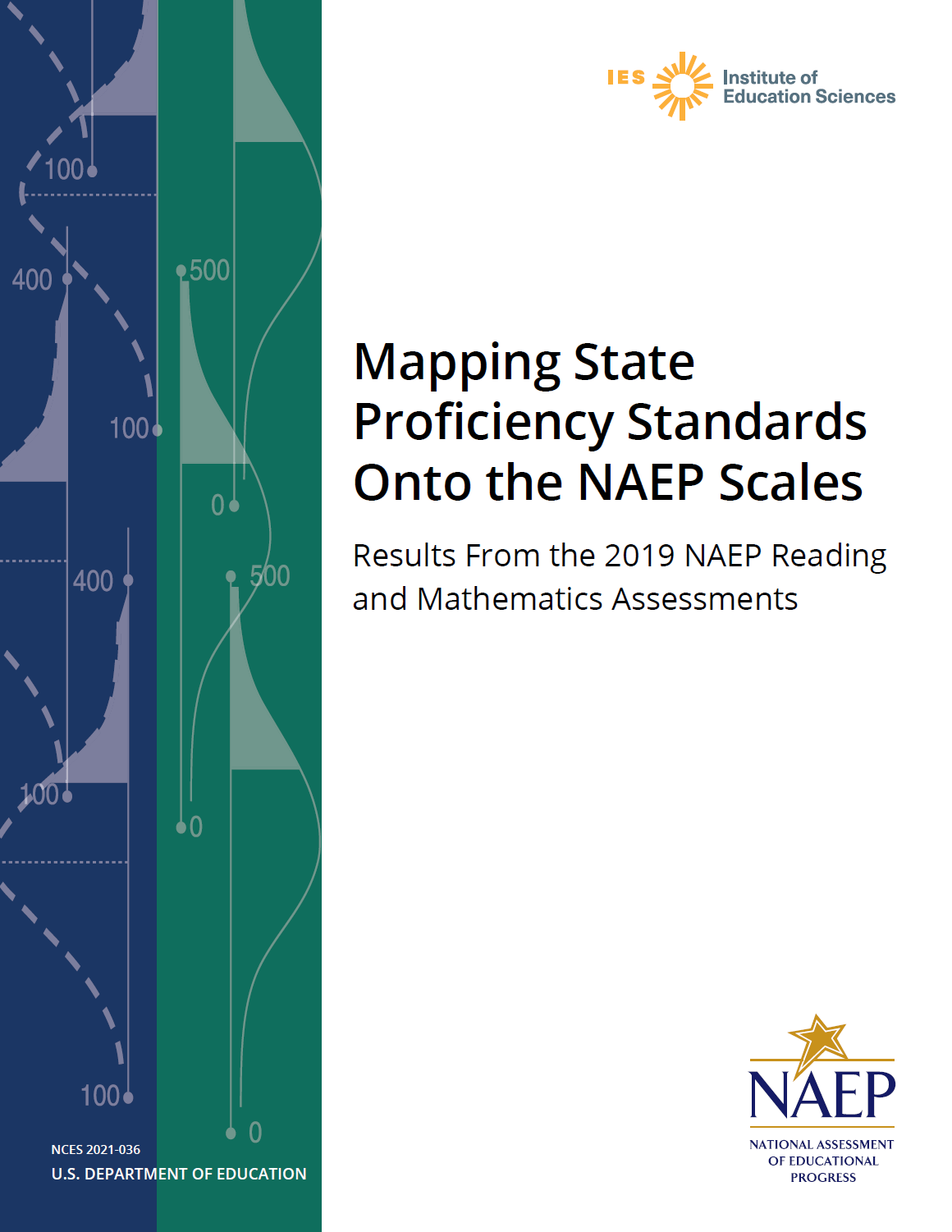 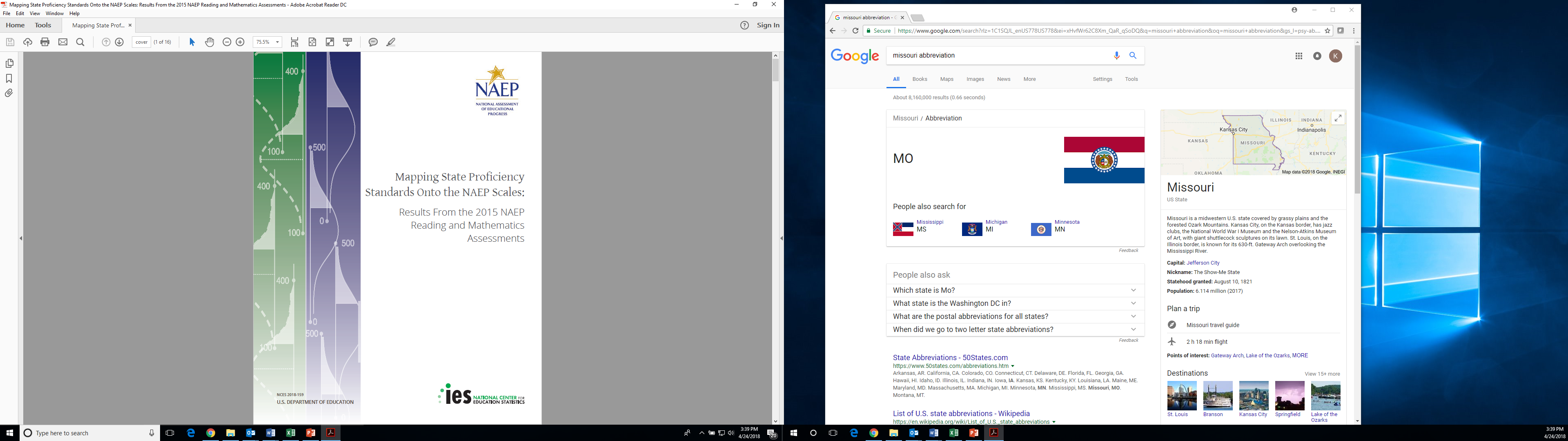 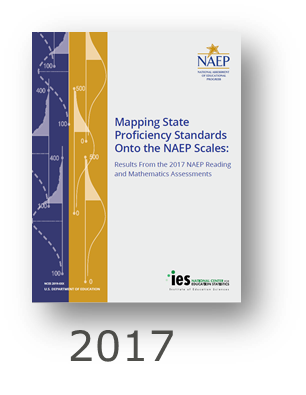 2019
2007
2009
2005
2011
& 2013
2003
2015
2017
2
About the Report - Continued
States develop their own tests and set their own proficiency standards 
NAEP is used as a common metric to compare standards across the states 
The report identifies a NAEP scale score equivalent to each state’s standard for proficient performance
3
Performance Standards
Define “proficient” as “at grade level” performance
NAEP Advanced—superior performance
NAEP Proficient—solid mastery over challenging subject matter
NAEP Basic—partial mastery of fundamental skills
States
NAEP
4
Study Problem
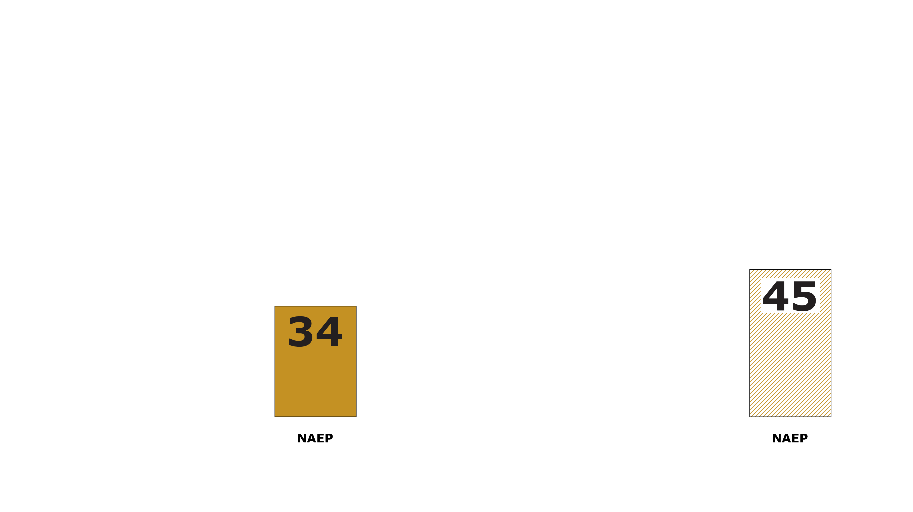 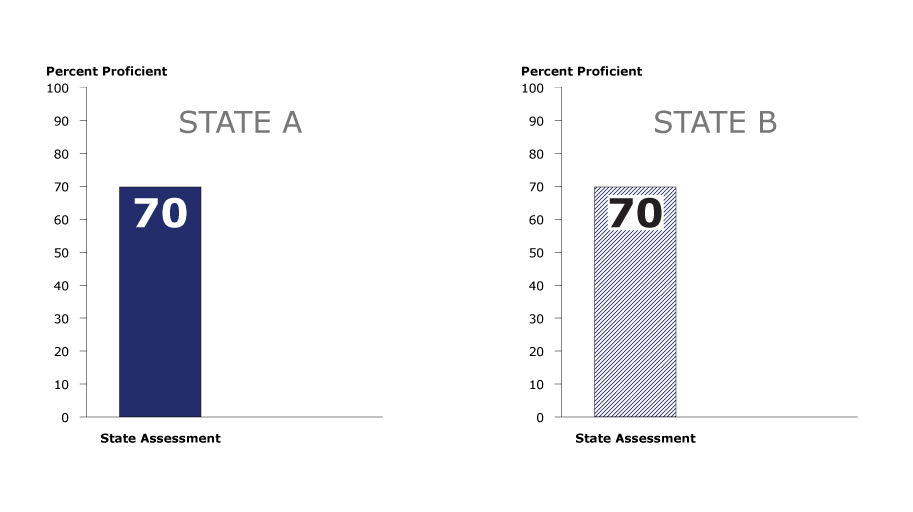 5
Methodology
6
Using NAEP as the Common Metric
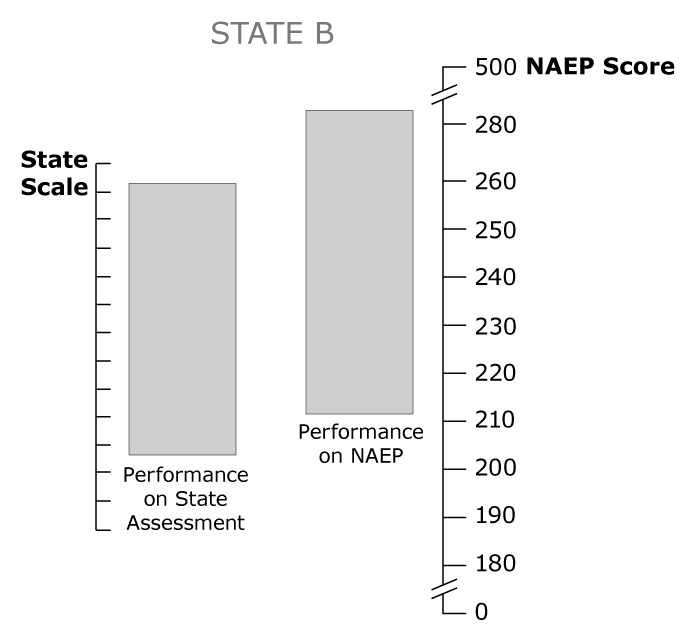 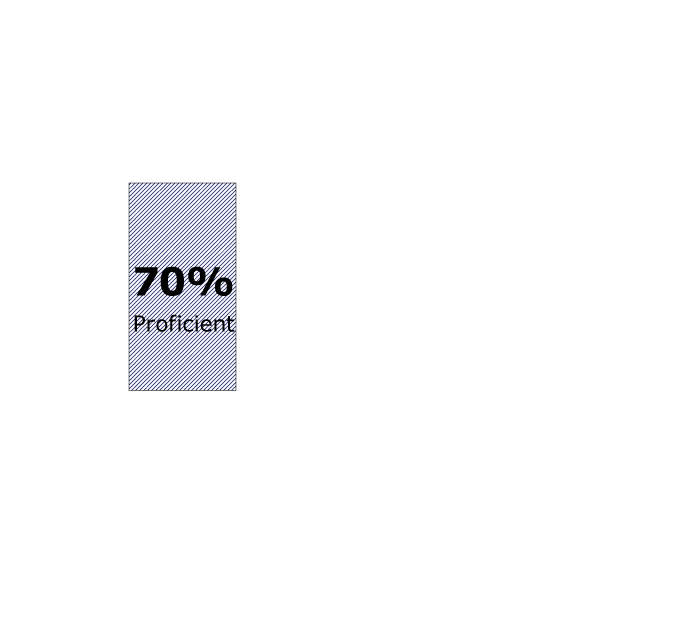 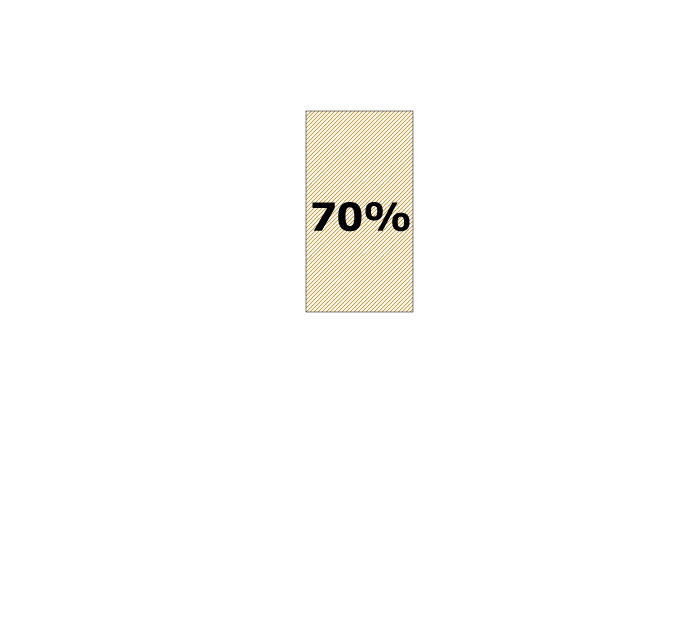 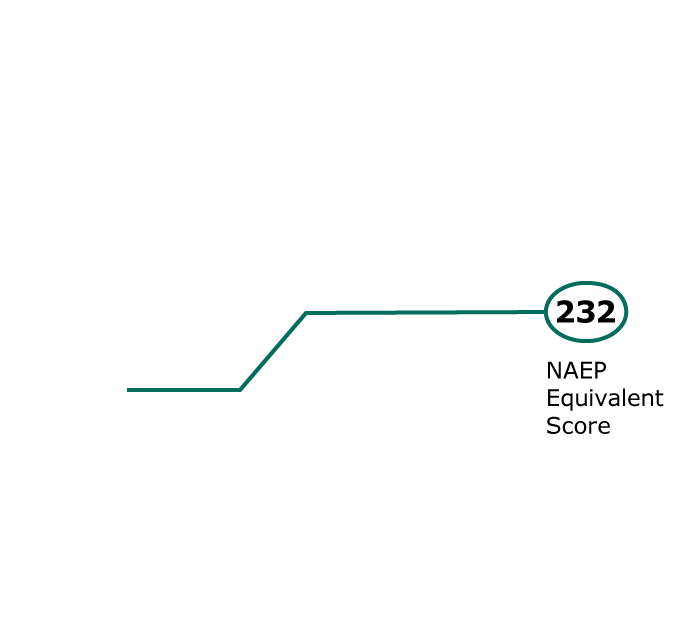 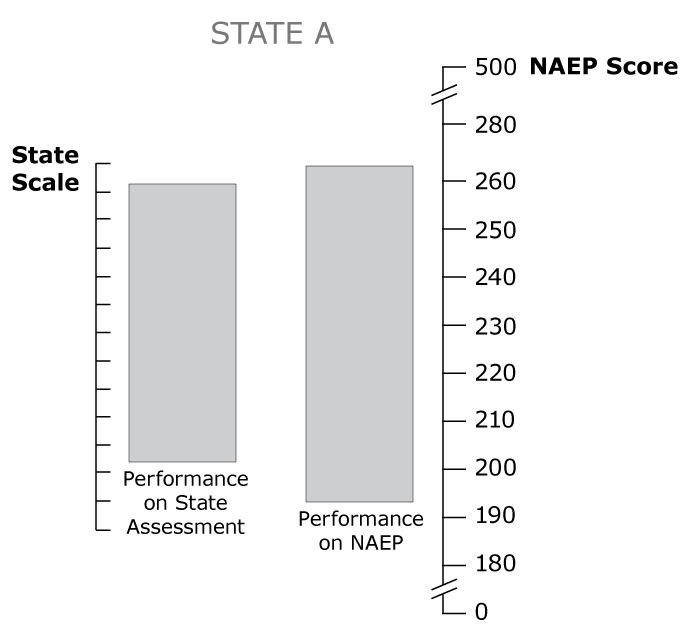 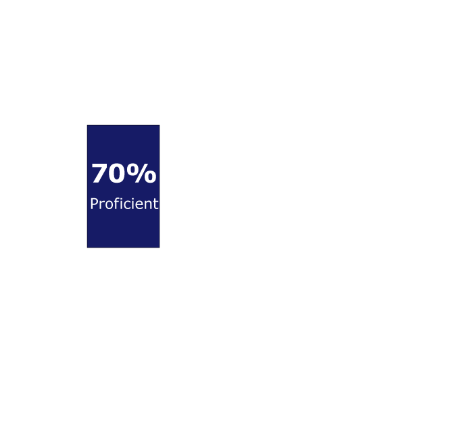 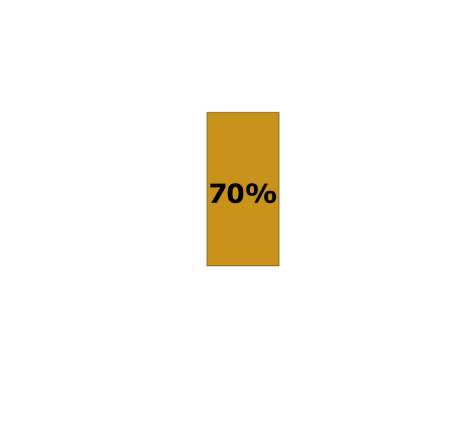 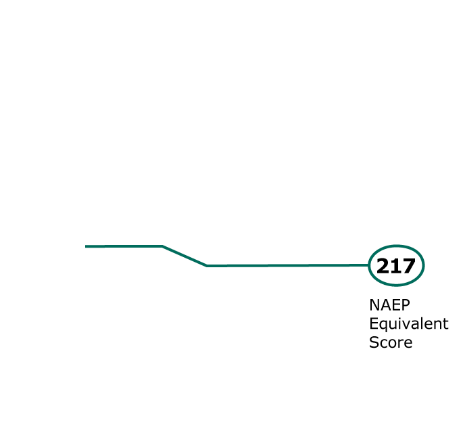 7
Data Requirements
State assessment data for each public school that participated in NAEP
Grades: 4 and 8
Subjects: reading and mathematics
NAEP assessment data for the relevant year, subjects, and grades
8
States Included in the 2019 Study
Note: Data not available for all states for various reasons. States here included the District of Columbia and Puerto Rico. They are all collectively referred to as “states” in this report.
9
[Speaker Notes: Needs to complete with numbers of states in each cell.]
How to Read the Charts
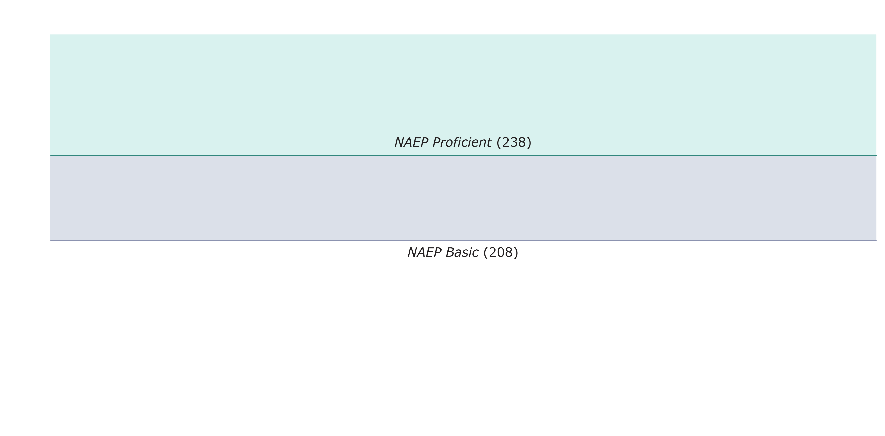 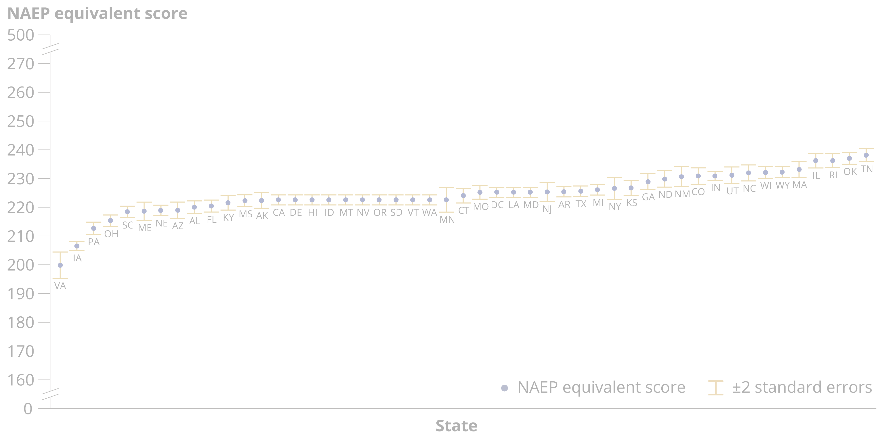 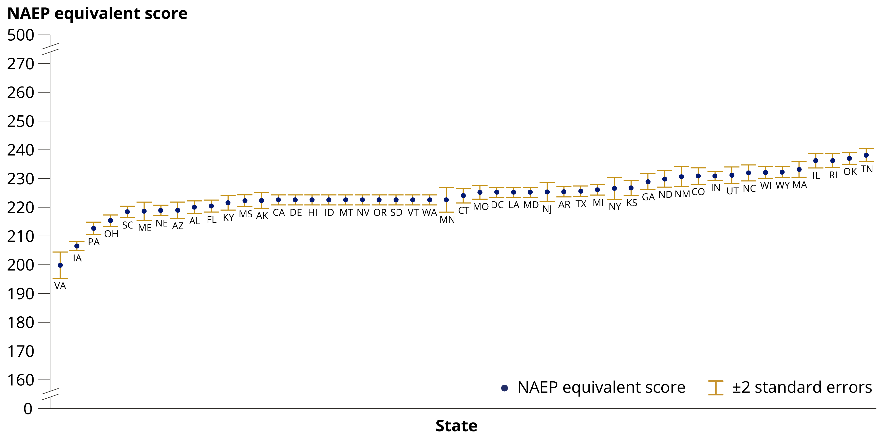 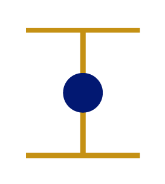 NAEP equivalent score
Range
10
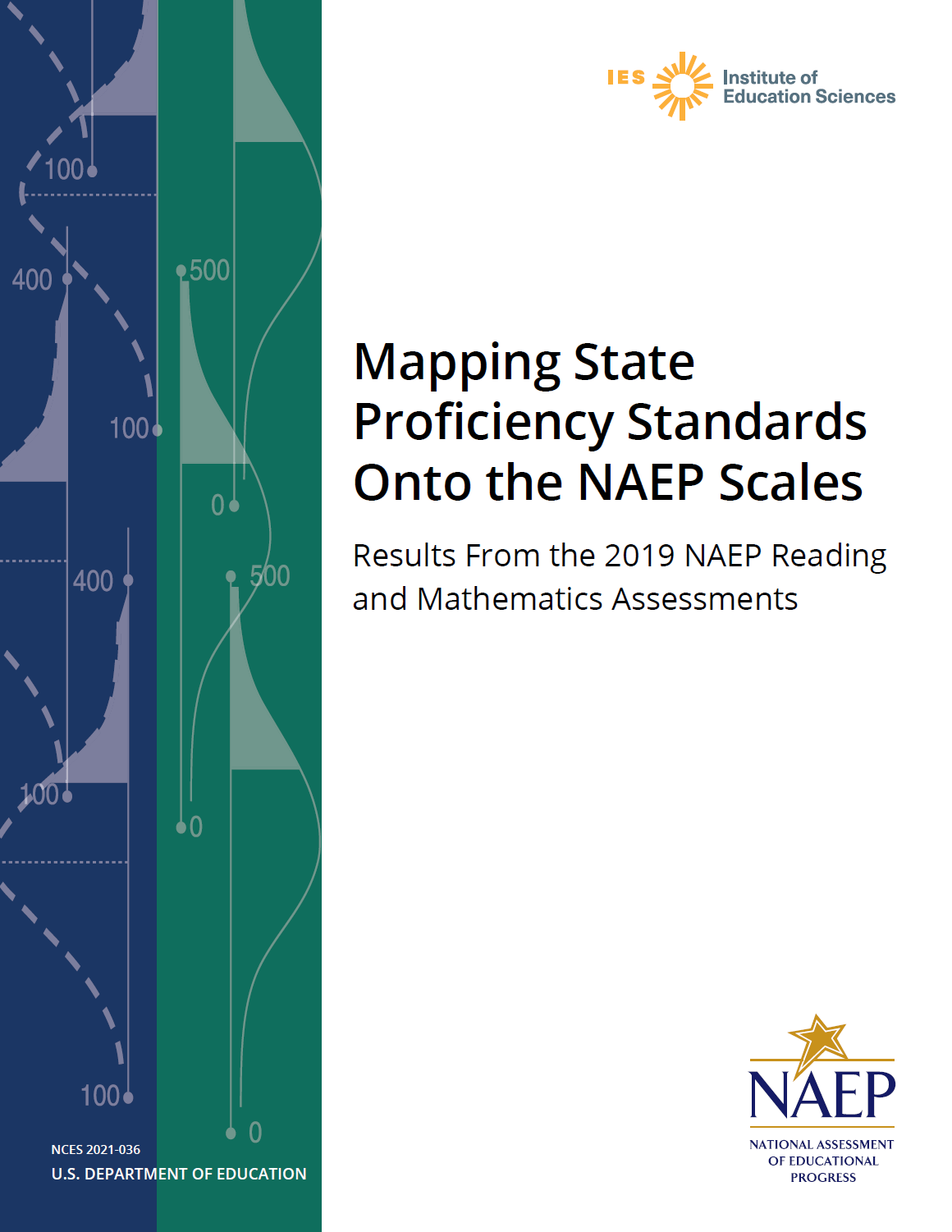 2019Mapping Results
11
Comparison Year for 2019
The 2019 results are compared with 2009 results to show longer-term trends and with 2017 results to show more immediate changes.
2019
2009
2017
2017
2019
2015
2013
2007
2003
2009
2005
2011
12
Overall 2019 Results
At both grades, more state standards mapped at the NAEP Proficient level in mathematics than in reading. 
Two testing programs—PARCC and SBAC—had standards that mapped at the NAEP Basic level.
For states with all 3 years of data (i.e., 2009, 2017, and 2019): 
Most state standards for both grades and subjects mapped at the NAEP Basic achievement level.
more states standards mapped at the NAEP Proficient level in 2019 than in 2009.
the difference between the highest and lowest NAEP equivalent scores of the state standards was  narrower in 2019 than in 2009.
13
2019 Grade 4 Reading
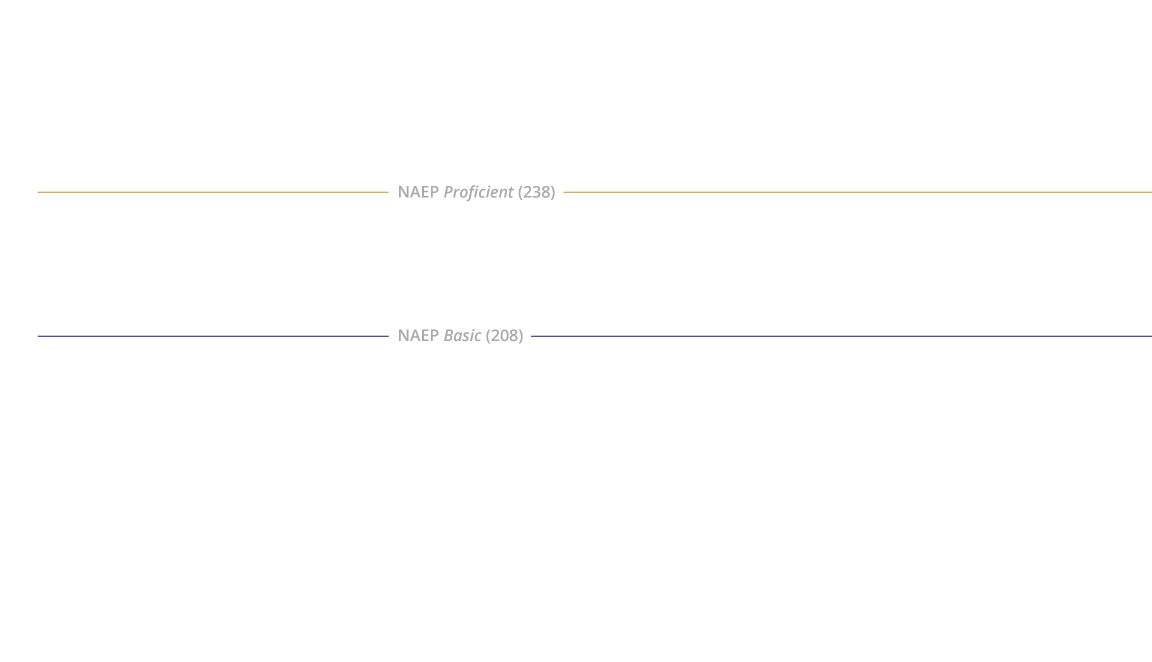 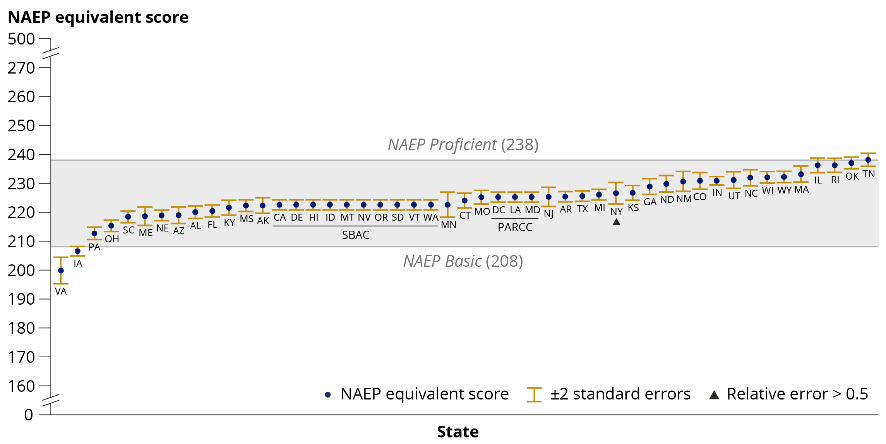 SOURCE: U.S. Department of Education, Institute of Education Sciences, National Center for Education Statistics, National Assessment of Educational Progress (NAEP), 2019 Reading Assessment. State assessment performance data provided by the state.
14
2019 Grade 4 Mathematics
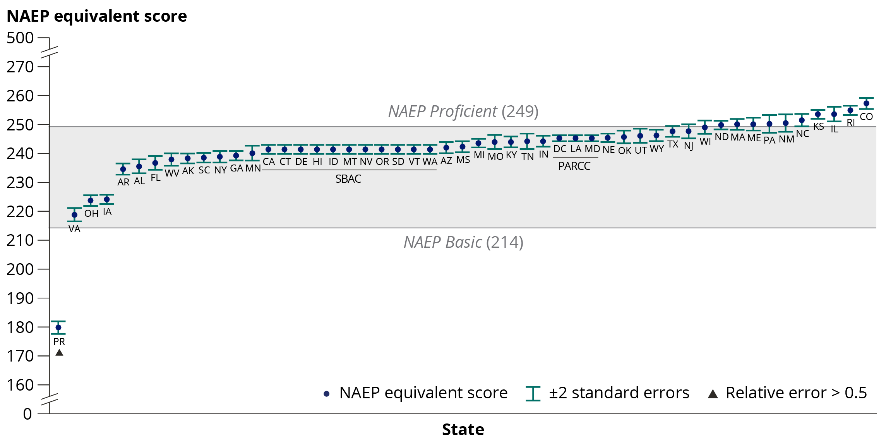 SOURCE: U.S. Department of Education, Institute of Education Sciences, National Center for Education Statistics, National Assessment of Educational Progress (NAEP), 2019 Mathematics Assessment. State assessment performance data provided by the state.
15
State Proficiency Standards by NAEP Achievement Levels: 2019 Grade 4
Reading
SBAC
PARCC
Mathematics
1 Puerto Rico was not included in the study because the NAEP grade 4 reading assessment was not administered in the jurisdiction.
2 West Virginia was not included in the study for the grade 4 reading because state data were not available. 
3 New Hampshire was not included in the study because the state did not use the same assessment for all students in grade 4 for reading and mathematics.
16
Number of States at Each NAEP Achievement Level
Grade 4
Reading
Mathematics
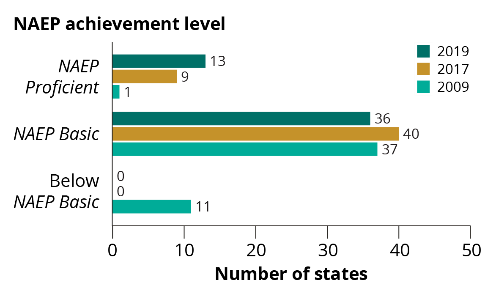 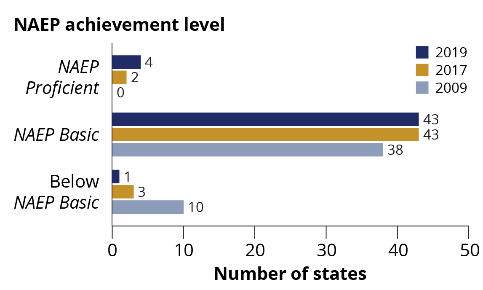 NOTE: The bar charts above present results from states with all 3 years of data.
SOURCE: U.S. Department of Education, Institute of Education Sciences, National Center for Education Statistics, National Assessment of Educational Progress (NAEP), 2009, 2017, and 2019 Reading and Mathematics Assessments. State assessment performance data provided by the state.
17
Difference Between the Highest and Lowest NAEP Equivalent Scores
Grade 4
Reading
Mathematics
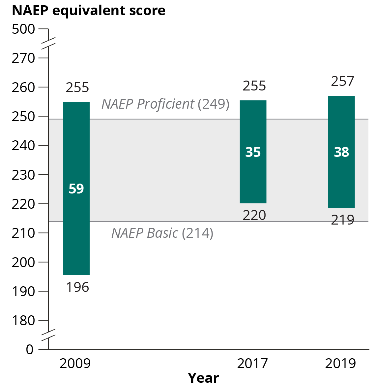 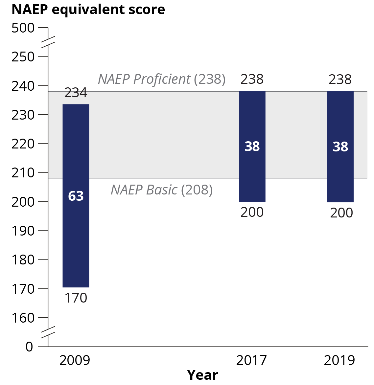 NOTE: The bar charts above present results from states with all 3 years of data.
SOURCE: U.S. Department of Education, Institute of Education Sciences, National Center for Education Statistics, National Assessment of Educational Progress (NAEP), 2009, 2017, and 2019 Reading and Mathematics Assessments. State assessment performance data provided by the state.
18
2019 Grade 8 Reading
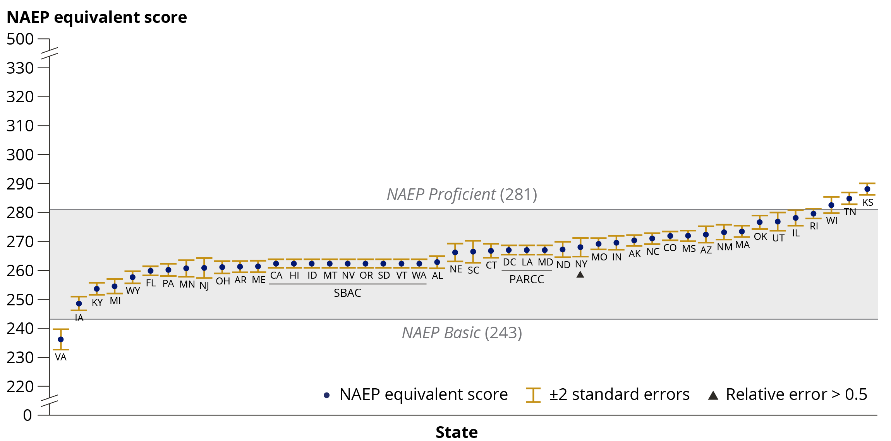 SOURCE: U.S. Department of Education, Institute of Education Sciences, National Center for Education Statistics, National Assessment of Educational Progress (NAEP), 2019 Reading Assessment. State assessment performance data provided by the state.
19
2019 Grade 8 Mathematics
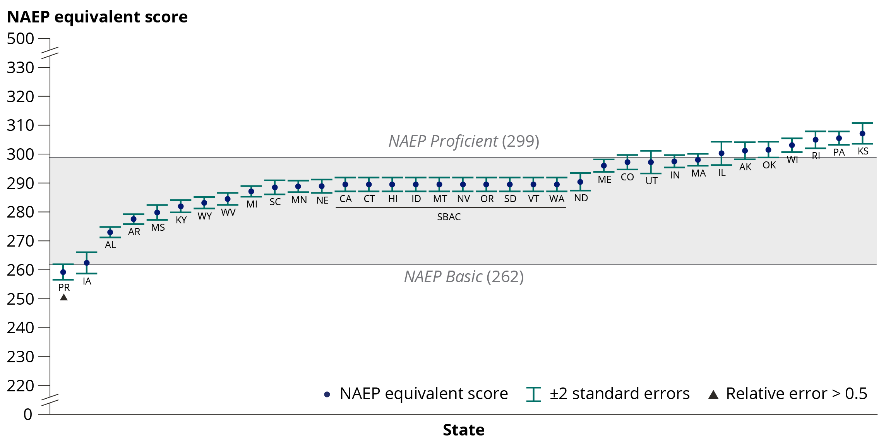 SOURCE: U.S. Department of Education, Institute of Education Sciences, National Center for Education Statistics, National Assessment of Educational Progress (NAEP), 2019 Reading Assessment. State assessment performance data provided by the state.
20
State Proficiency Standards by NAEP Achievement Levels: Grade 8
Reading
SBAC
PARCC
Mathematics
1 Puerto Rico was not included in the study because the NAEP grade 8 reading assessment was not administered in the jurisdiction.
2 West Virginia was not included in the study for the grade 8 reading because state data were not available. 
3 New Hampshire was not included in the study because the state did not use the same assessment for all students in grade 8 for reading and mathematics.
NOTE: States that did not require all eligible students to take a general reading or mathematics assessment were not included in the analysis.
21
Number of States at Each NAEP Achievement Level
Grade 8
Reading
Mathematics
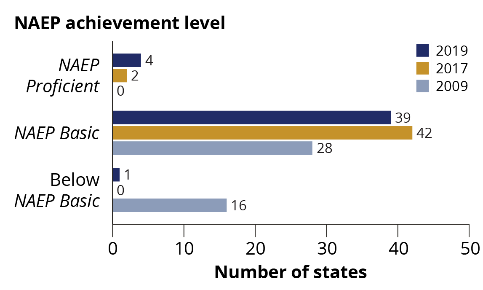 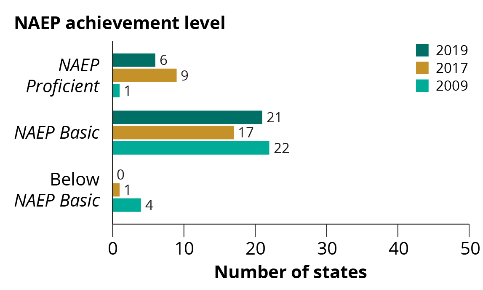 NOTE: The bar charts above present results from states with all 3 years of data.
SOURCE: U.S. Department of Education, Institute of Education Sciences, National Center for Education Statistics, National Assessment of Educational Progress (NAEP), 2009, 2017, and 2019 Reading and Mathematics Assessments. State assessment performance data provided by the state.
22
Difference Between the Highest and Lowest NAEP Equivalent Scores
Grade 8
Reading
Mathematics
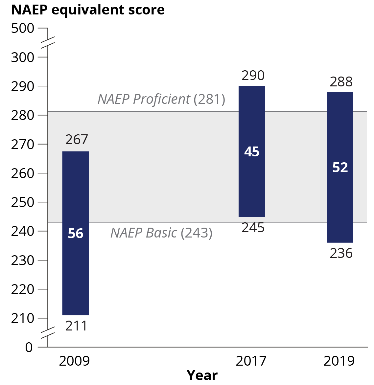 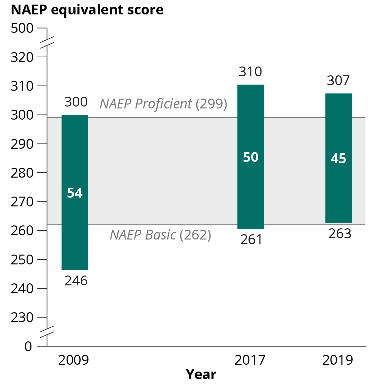 NOTE: The bar charts above present results from states with all 3 years of data.
SOURCE: U.S. Department of Education, Institute of Education Sciences, National Center for Education Statistics, National Assessment of Educational Progress (NAEP), 2009, 2017, and 2019 Reading and Mathematics Assessments. State assessment performance data provided by the state.
23
Summary of Changes Overtime
For states with all 3 years of data
More state standards mapped at the NAEP Basic level for reading.
Fewer state standards mapped at the below NAEP Basic level for both subjects.  
The differences between the highest and lowest NAEP equivalent scores of the state standards
Was narrower in 2019 than in 2009 in all grades and subjects.
Was narrower in 2019 than in 2017 in only grade 8 mathematics.
24
Notes
All estimated NAEP scale equivalent scores from the NCES methodology are shown with errors associated to random (measurement and sampling) and systematic sources. 
NCES involves states in quality checks of the data and relevant information included in the study.
NCES does not encourage comparisons of state standards over time based only on estimated NAEP scale equivalent scores.
Results of this study should not be interpreted as evidence of deficiencies in any assessments.
25
To Keep in Mind
This study is not an evaluation of state assessments or of the quality of state achievement standards.
State assessments and NAEP are developed for different but related purposes and can vary in format and administration.
NCES mapping estimates do not suggest how state assessments might differ from NAEP. 
The results of this study are not to suggest that NAEP achievement levels are more valid or that states should emulate NAEP standards.
26
Explore Further
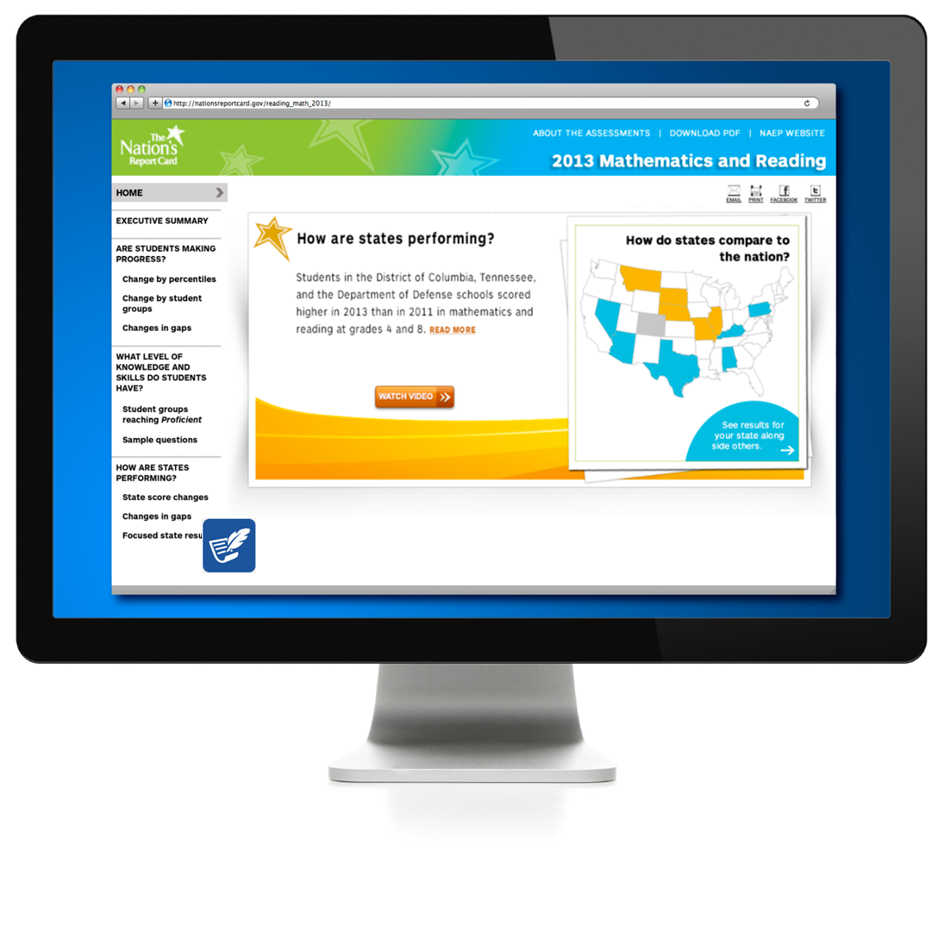 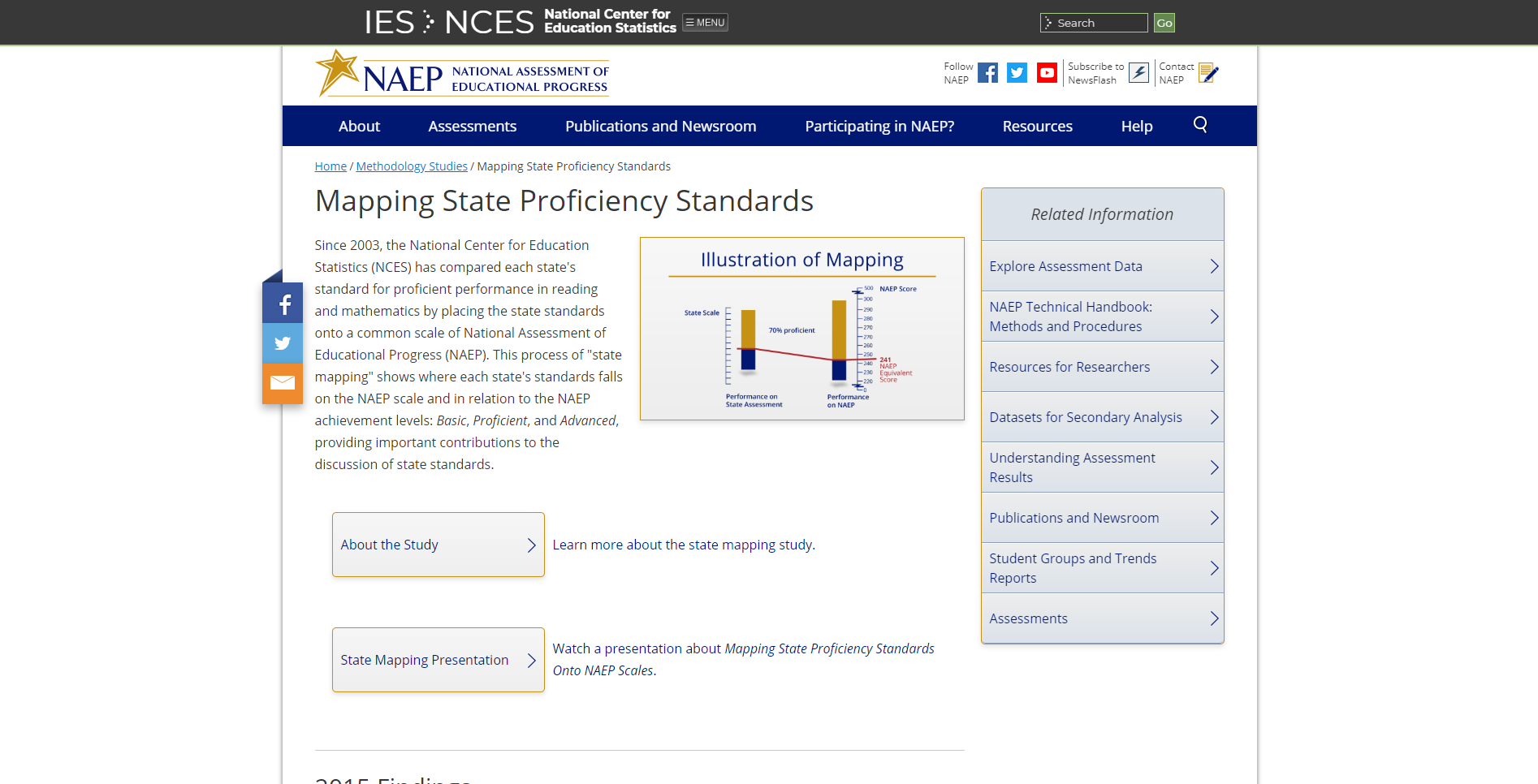 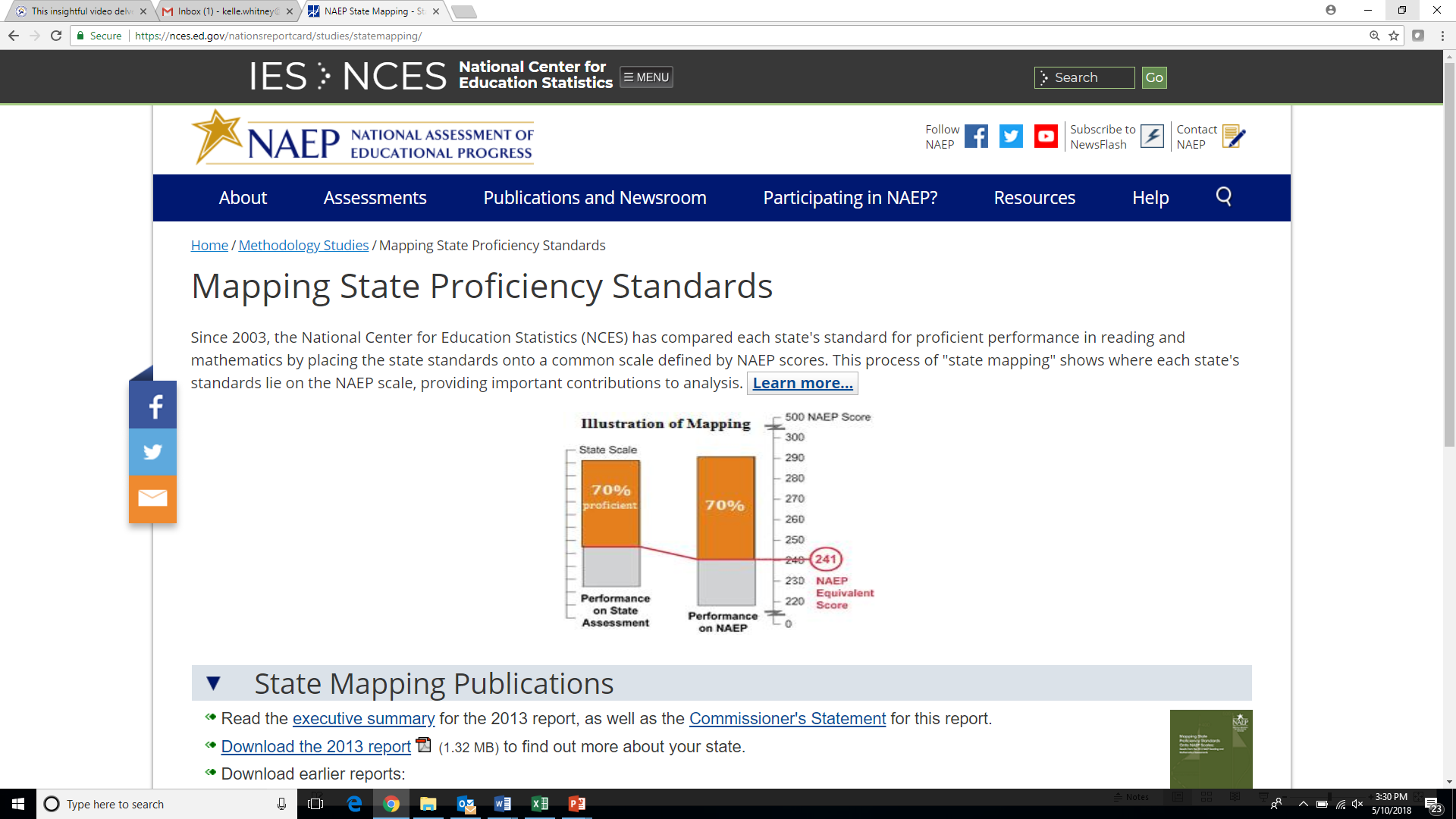 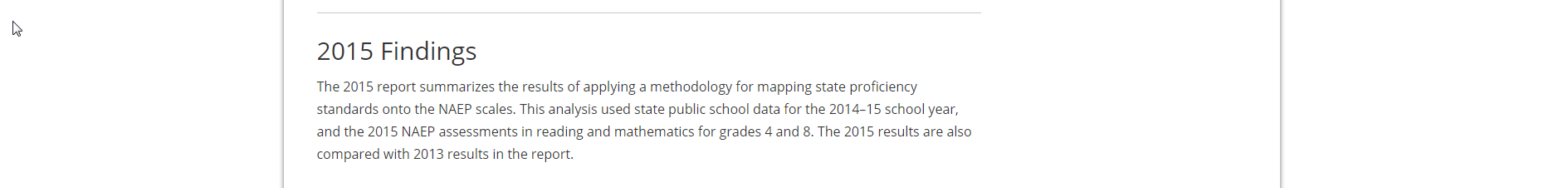 @NationalAssessmentofEducationalProgress
@NAEP_NCES
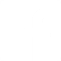 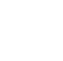 27
Thank you!
28